Score Reporting
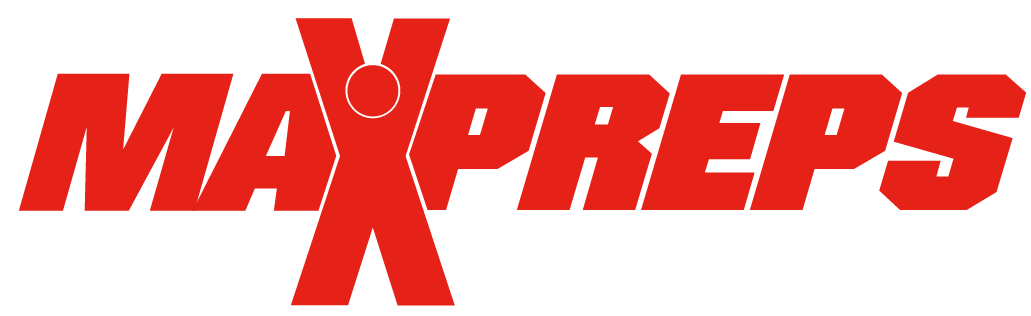 Scores are required to power the UHSAA RPI

Once the RPI is released, it will update every hour until hidden
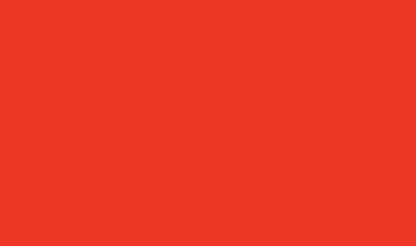 Options for score reporting
Option 1: MaxPreps.com on desktop
Good for schedule setup/entering stats
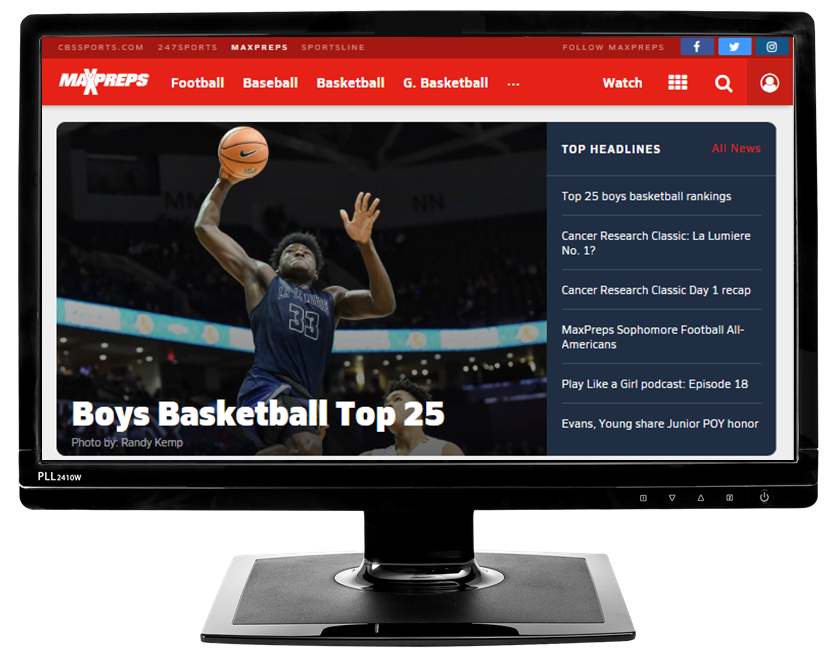 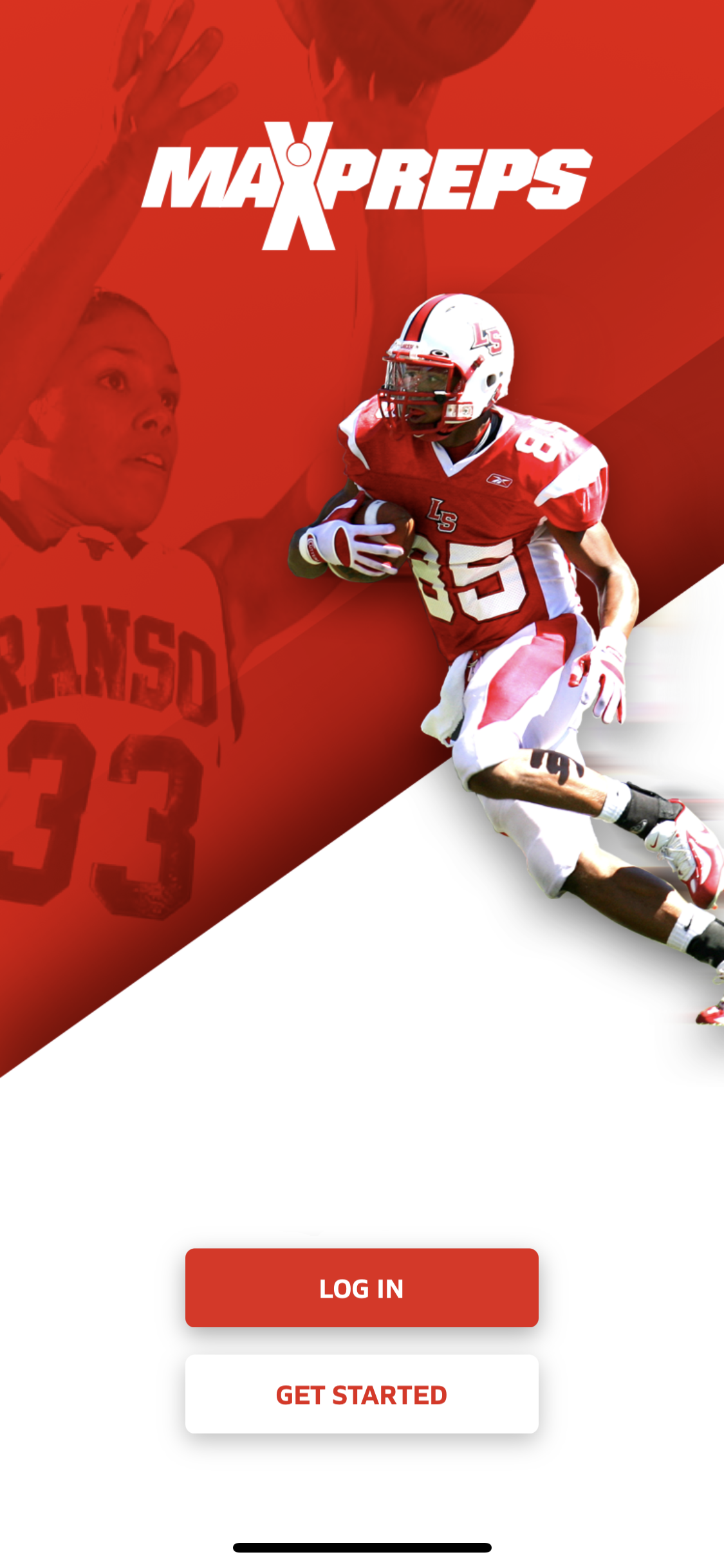 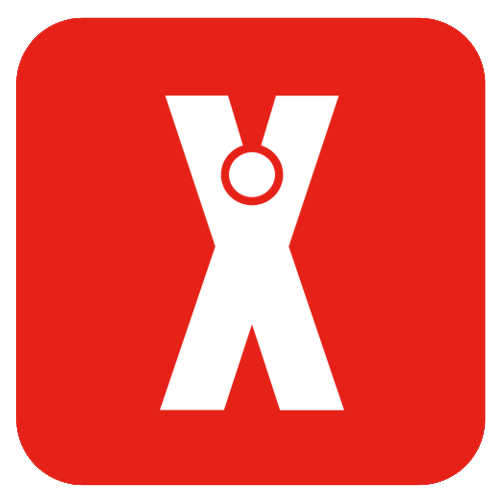 Option 2: MaxPreps app
Preferred & quickest way to report scores
Ability to enter stats if desired
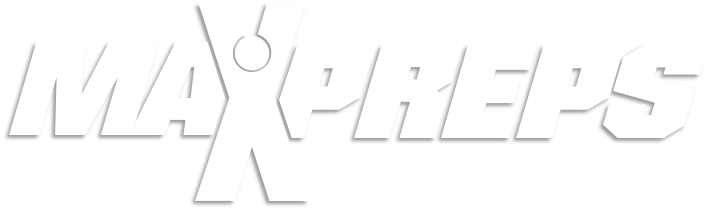 Native apps: android and iOS
[Speaker Notes: Use MaxPreps.com or the MaxPreps app.]
Entering schedule and  scores on MaxPreps.com
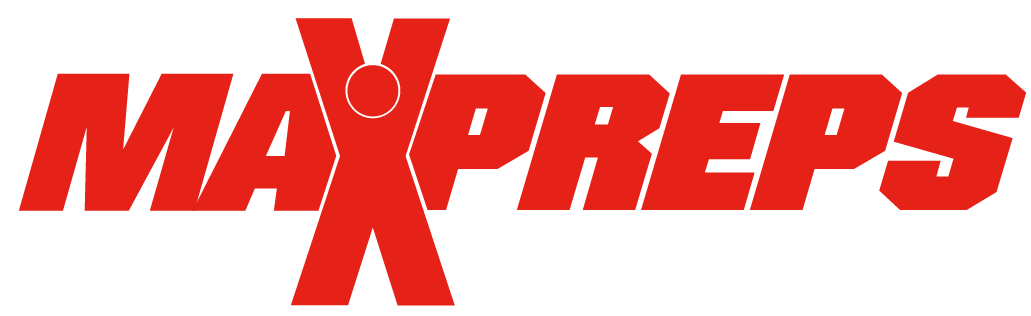 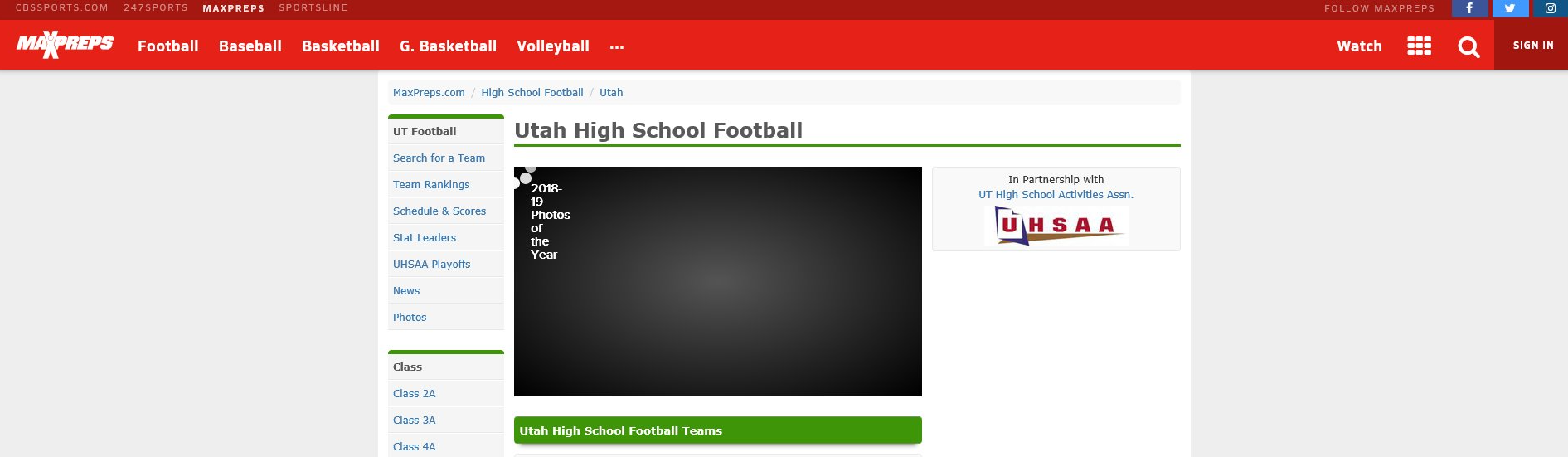 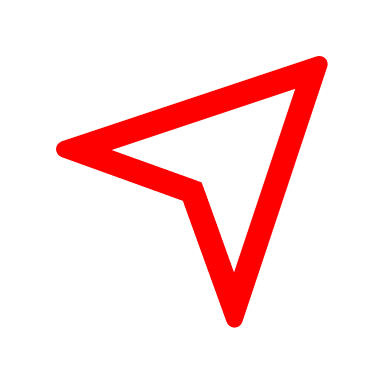 Step 1: Go to MaxPreps.com and click Sign In
Sign In
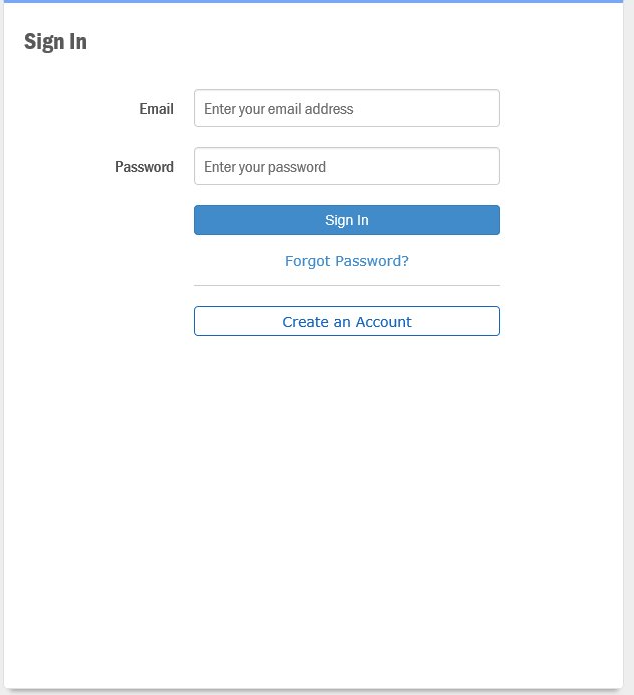 Enter your email and password
New users, or those without access should create an account and then email jtaylor@maxpreps.com or their AD
Once signed in, click the user icon in upper right corner

Click on your school 

If you’re an AD, it takes you to your AD Admin Area (next slide). Coaches are taken to their Coach Admin Area.
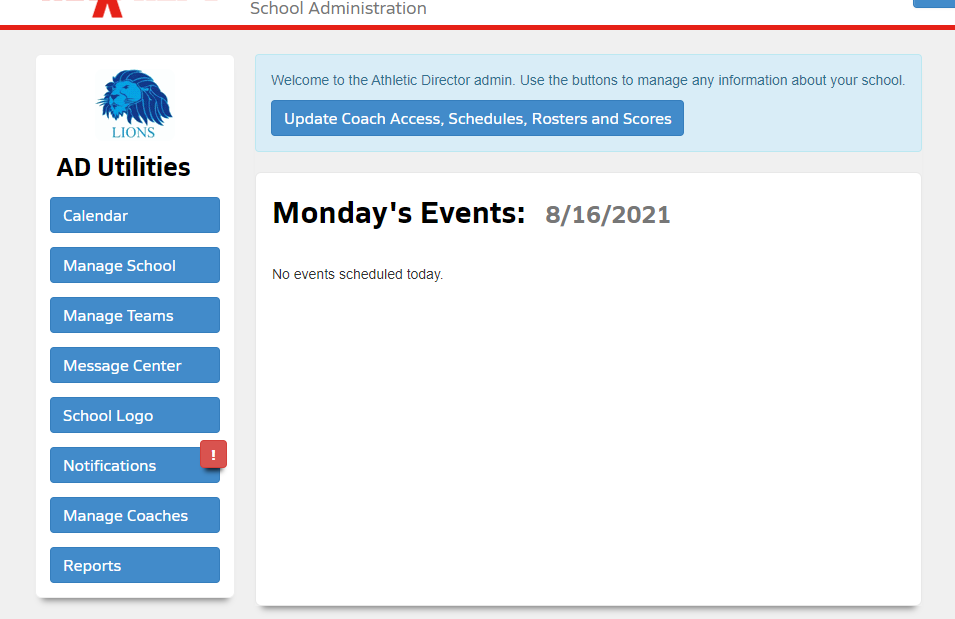 To add coach access, or edit team schedules & scores click on Manage Coaches
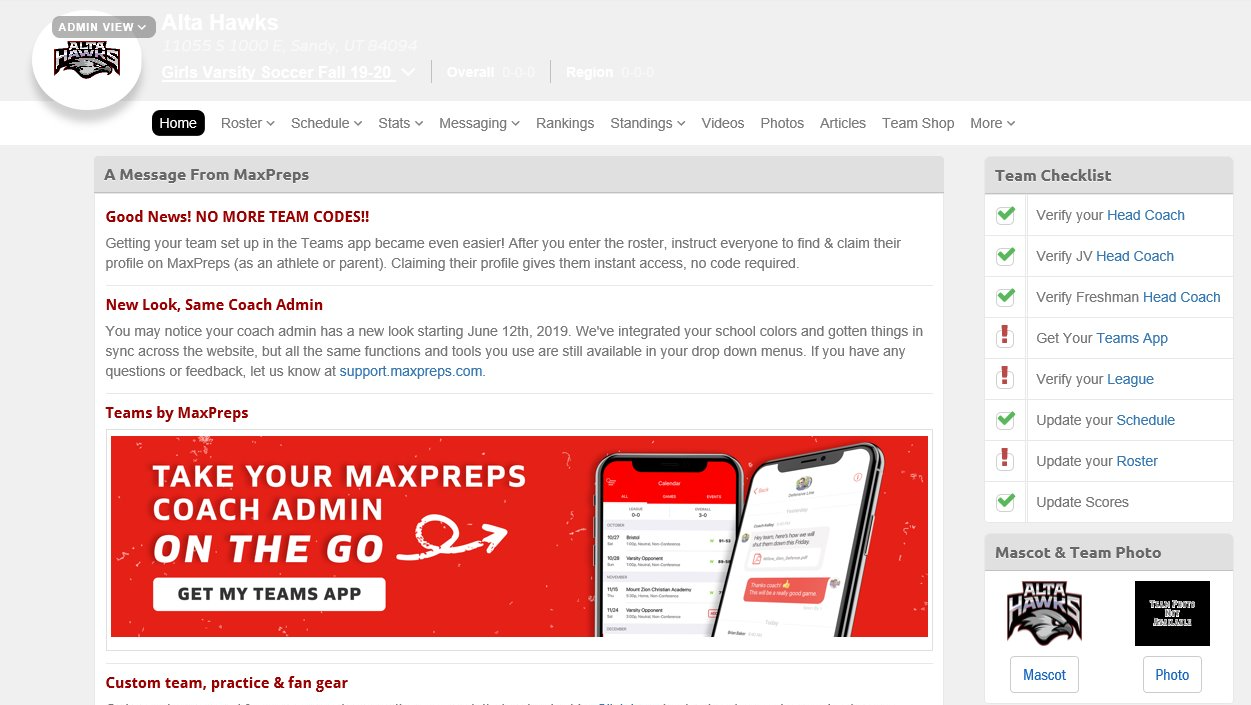 Coach Admin Area
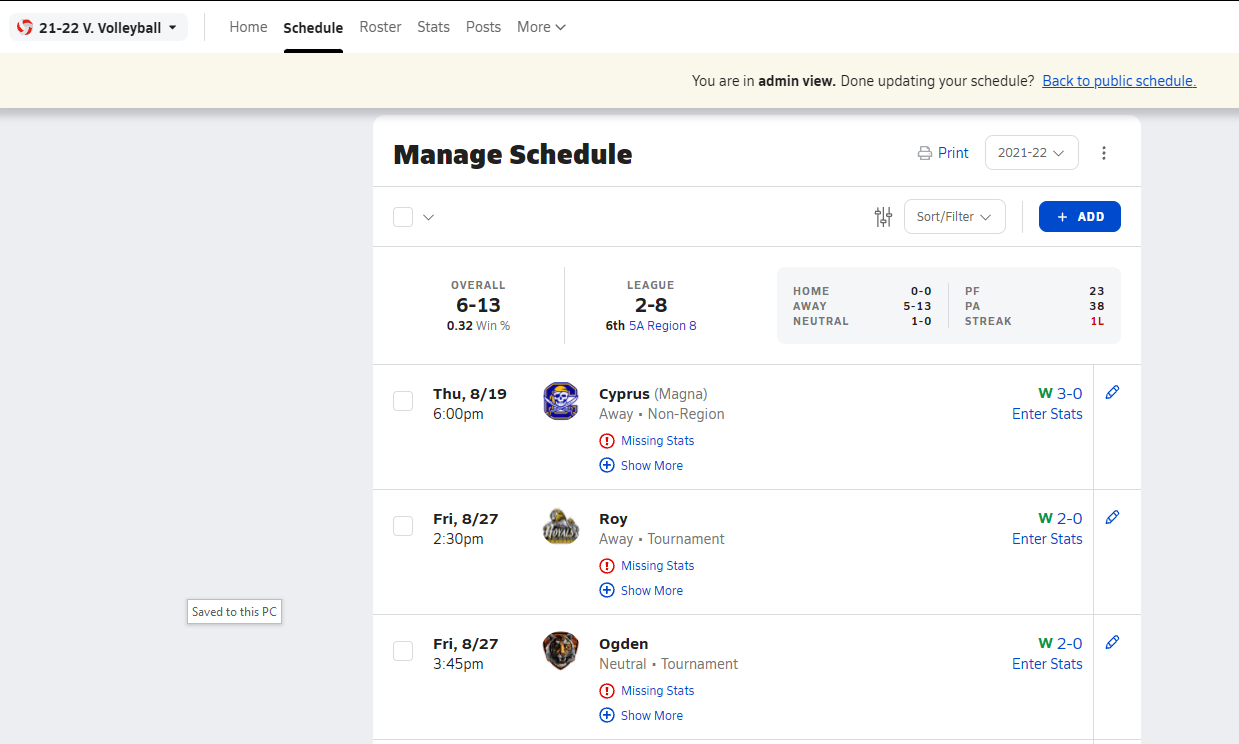 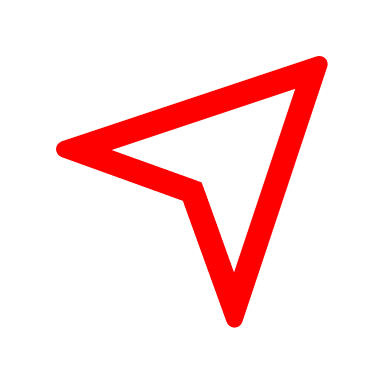 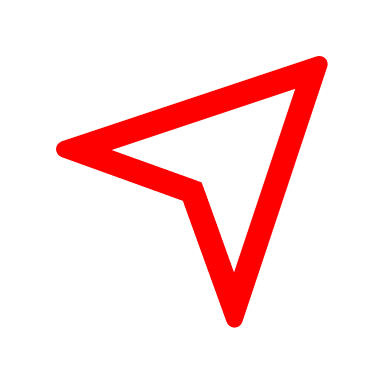 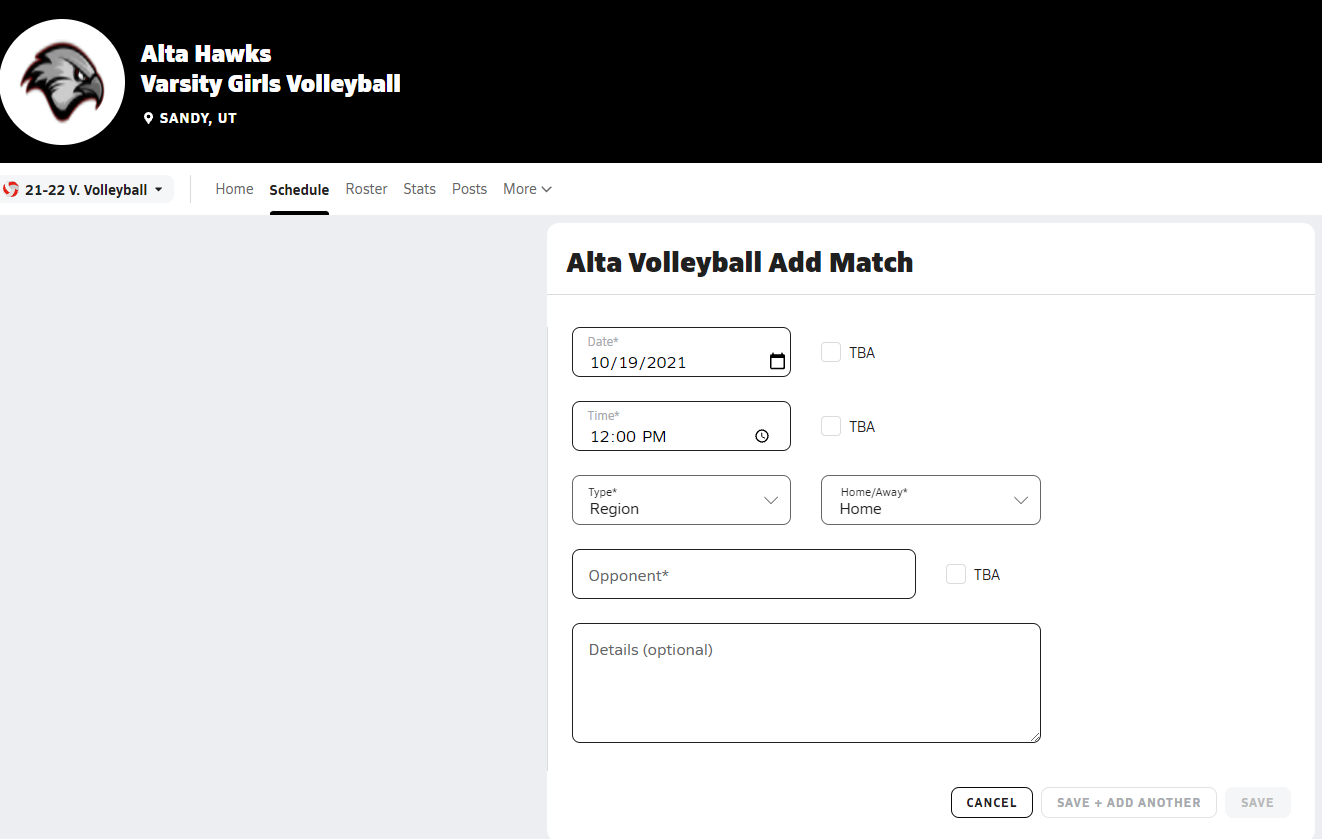 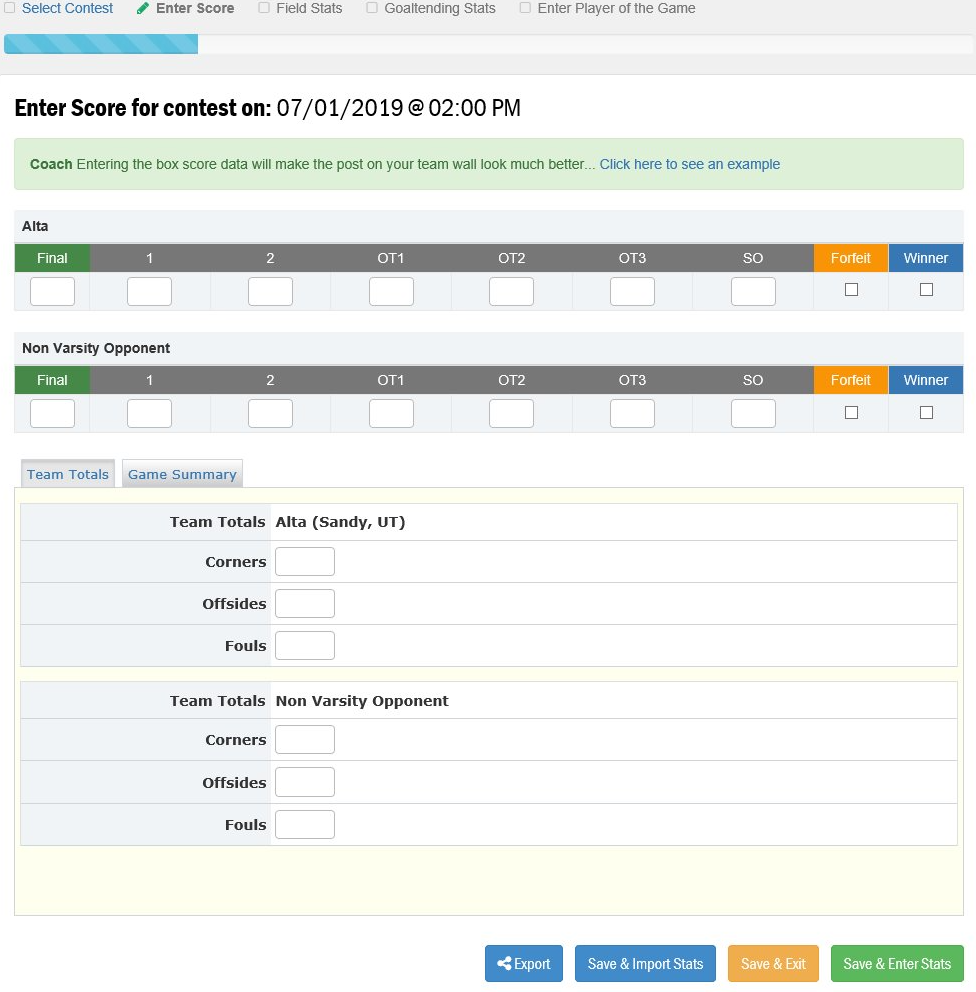 Adding a Score
After pressing the Edit Score button under the Pencil icon from the schedule page you can begin entering a score

For baseball/softball/football this screen will have the added option to directly import GameChanger or Hudl results

Enter the score and click ‘Save & Exit’ or ‘Save & Enter Stats’
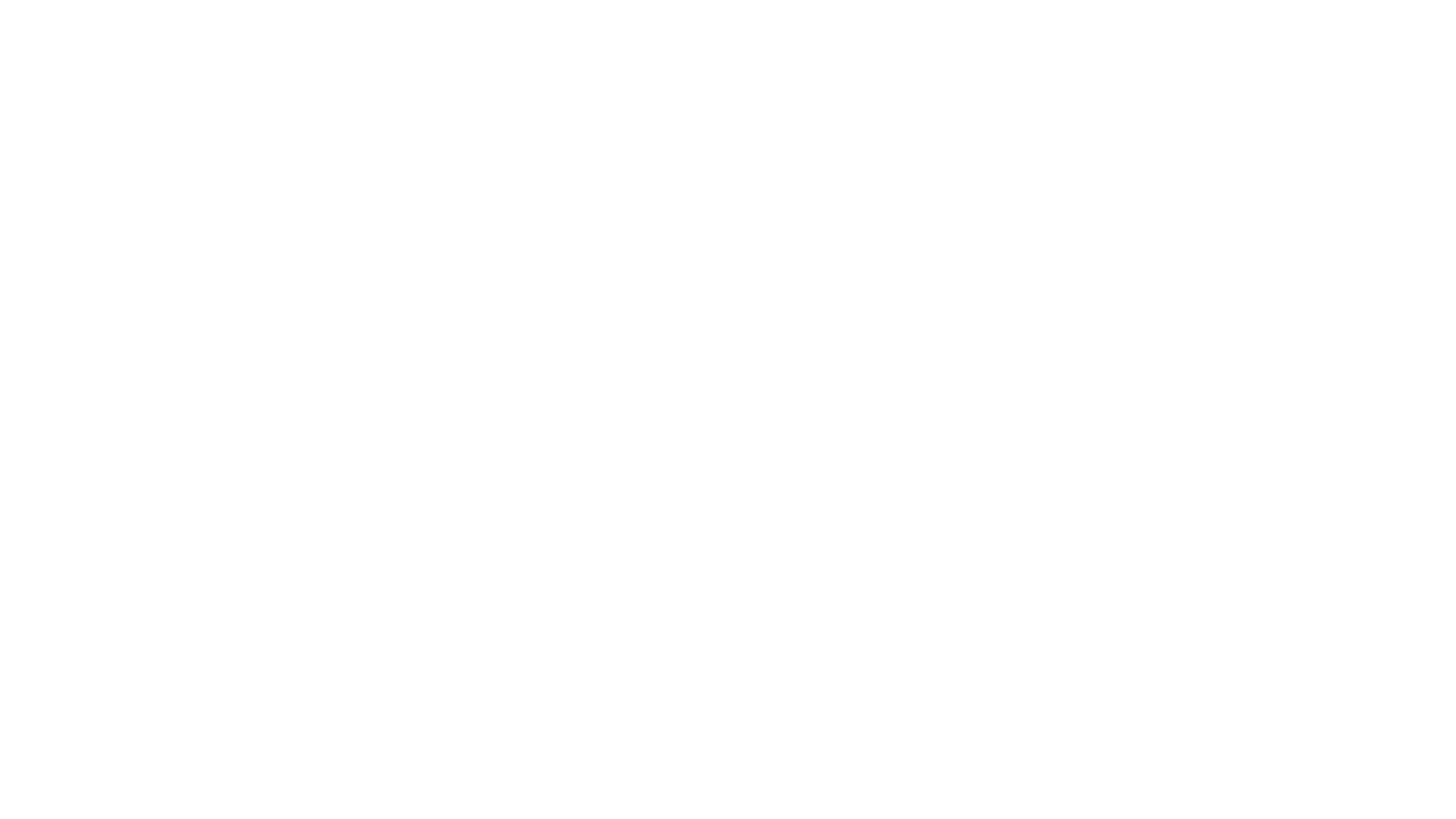 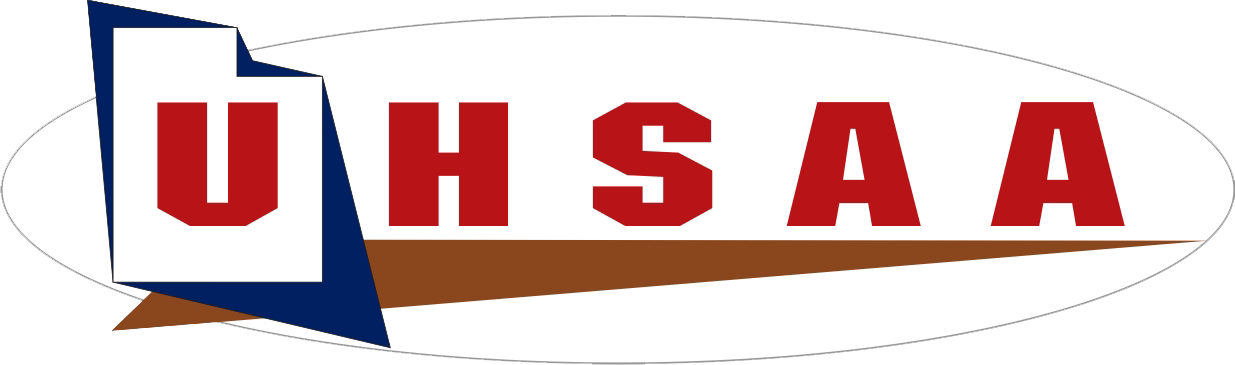 RPI Process
Release Process
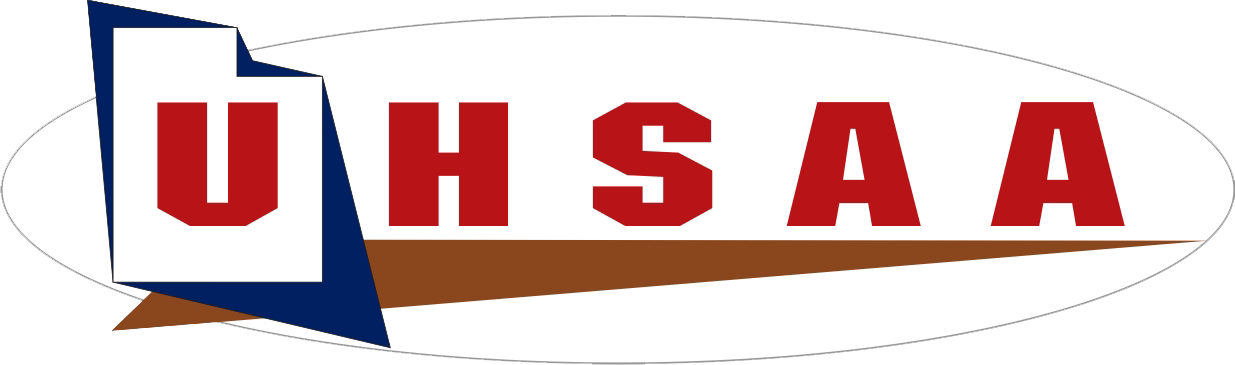 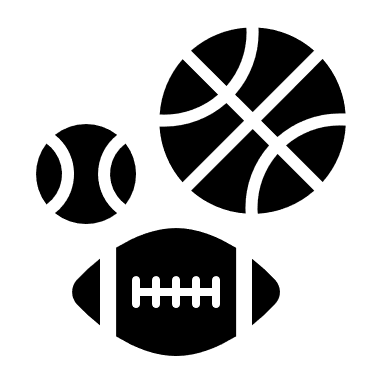 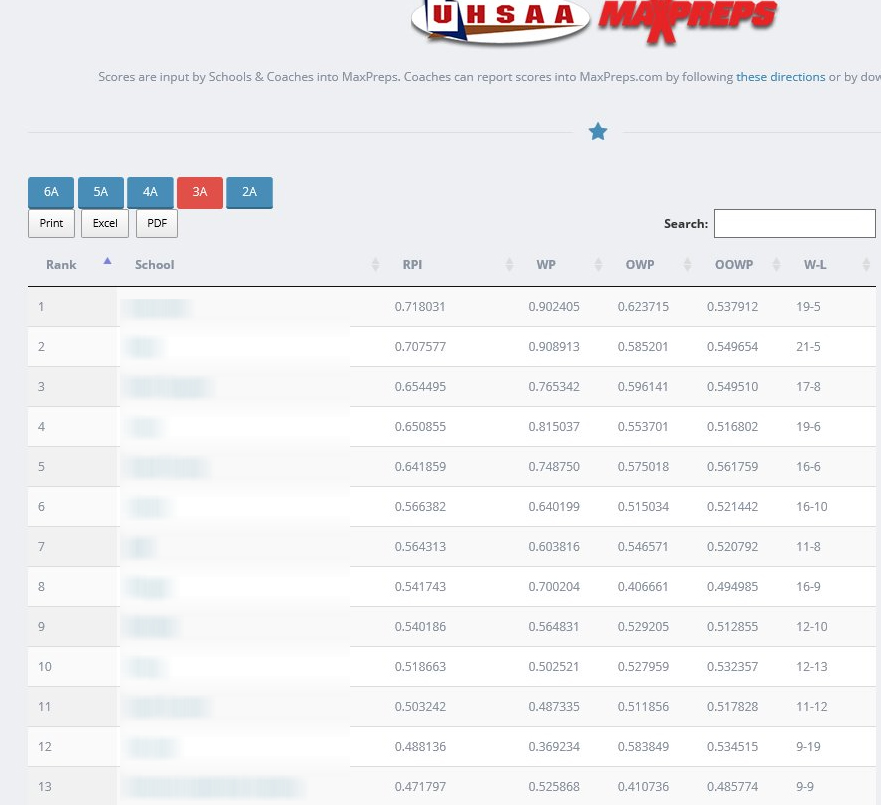